National Professional Qualifications (NPQs)
An introduction to the new programmes
Best Practice Network & Outstanding Leaders Partnership
School-led CPD provider since 2012
Proven infrastructure having supported 14,000+   participants over the last 3yrs
Deliver accredited CPD through a 160 strong national partner-led model
Provider of Apprenticeships, ECF, EYITT, HLTA, NASENCO  & more
Exceeding DfE performance metrics
Dedicated and expert programme, participant and partner  support teams
Every child able to benefit from an excellent  education, regardless of background
Every education professional able to grow and give  their best
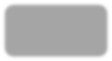 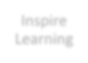 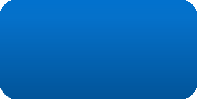 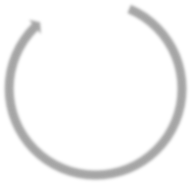 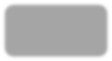 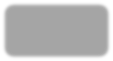 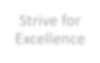 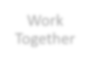 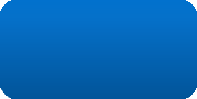 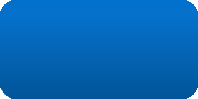 Inspire Learning
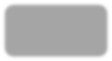 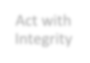 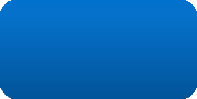 Strive for
Excellence
Work
Together
Act with  Integrity
2
A clearer career pathway
Through the revised Initial Teacher Training Core Content Framework and the implementation of the Early Career Framework, the DfE are now supporting teachers in the first years of their career with a structured two-year induction into the profession.  
The NPQs and New Headteacher Programme build on this foundation to provide continuous career pathways with training and support for teachers and leaders at all levels.
The revised suite of specialist and leadership NPQs will complete the golden thread from initial teacher training through to school leadership, rooting teacher and leader development in the best available evidence and collective wisdom of the profession.
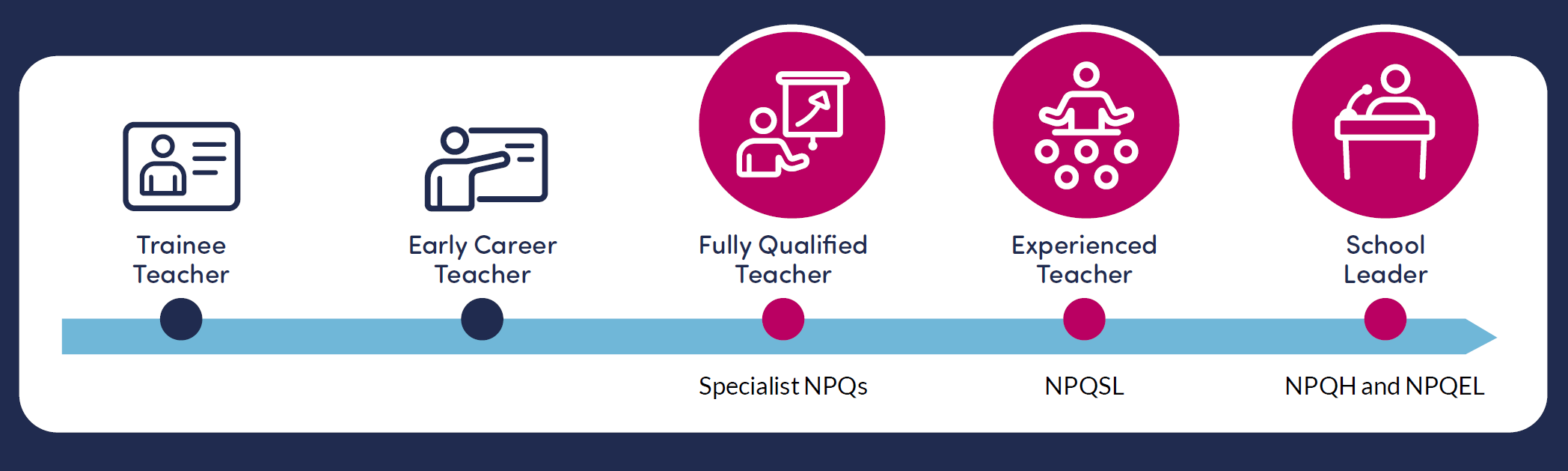 NPQ programmes
So what’s changed?
NPQ content areas are threaded from the Early Career Framework
Specialist NPQs to support career pathway width and replace old middle leader NPQ
Assessed school-improvement projects have been replaced with practice-based formative and summative assessment tasks
Behaviours do not feature in DfE frameworks, however, we have embedded these throughout
DfE scholarship funding criteria – now likely to be linked to % PP
Greater emphasis on practice-based activity and participant context
Kylie Spark
NPQs: A headteacher’s point of view
Programmes overview
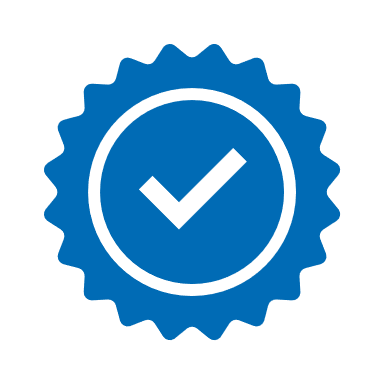 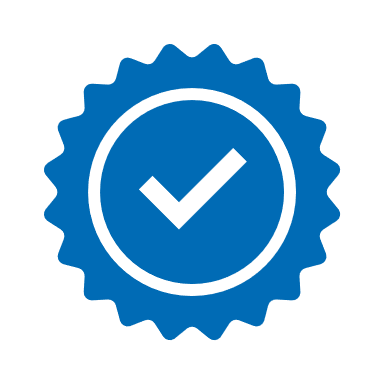 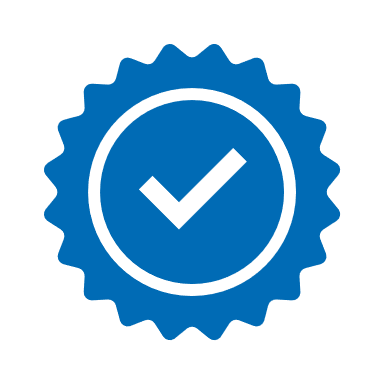 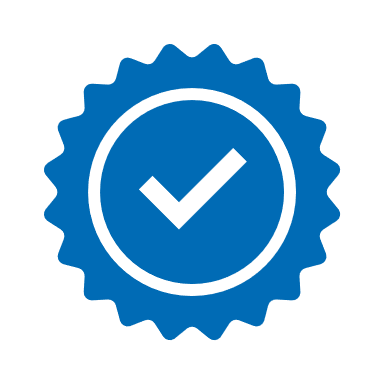 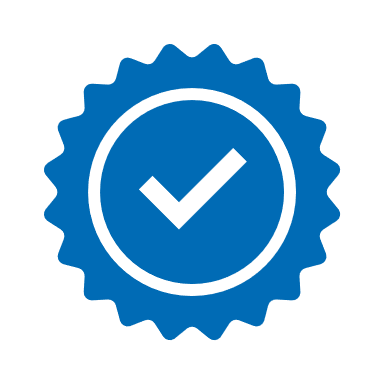 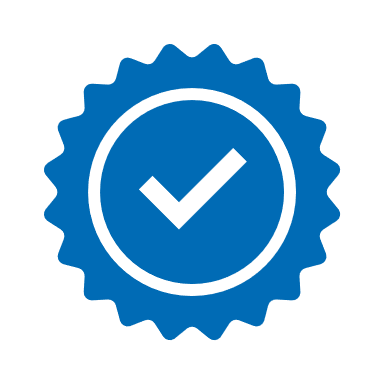 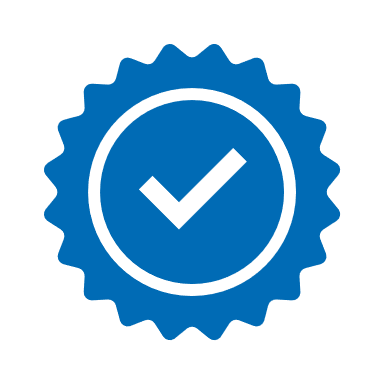 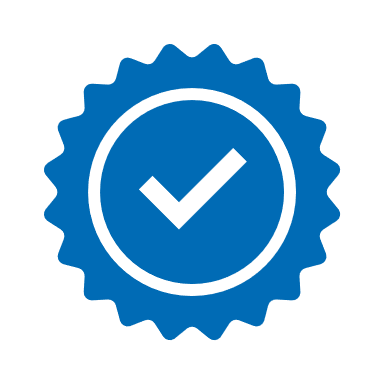 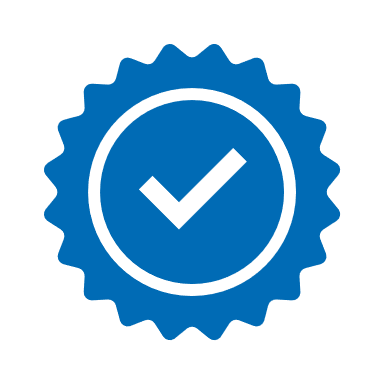 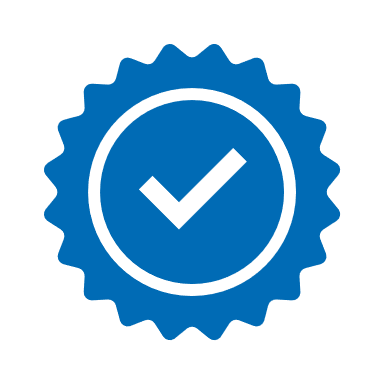 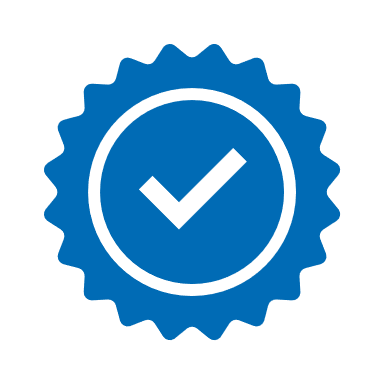 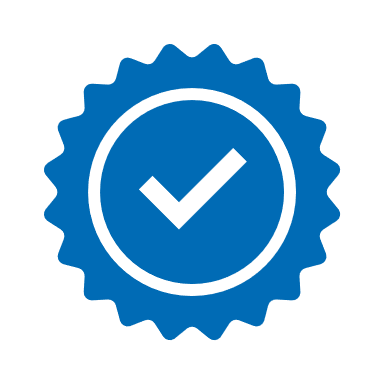 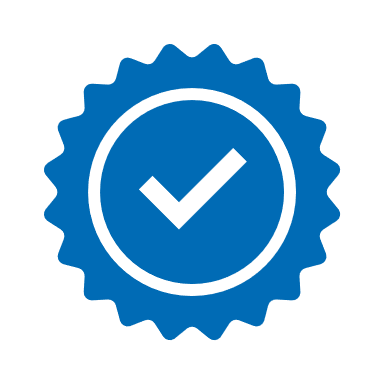 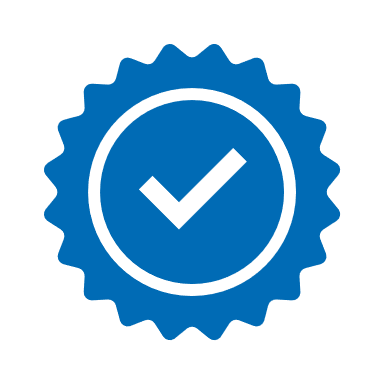 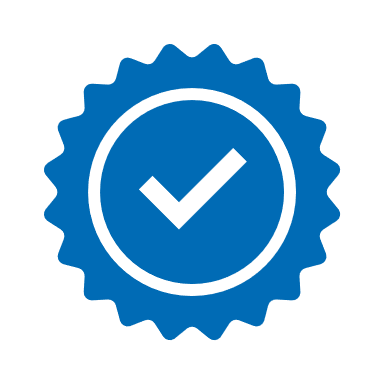 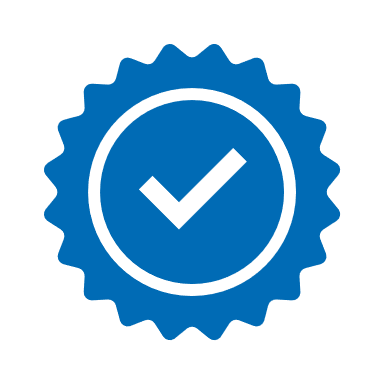 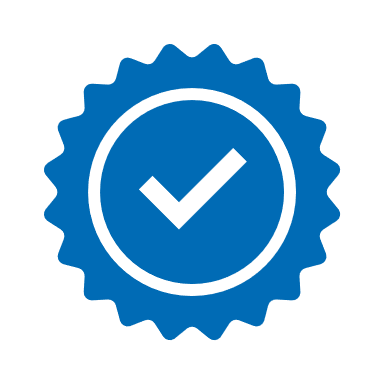 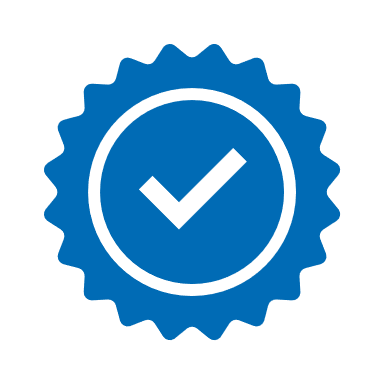 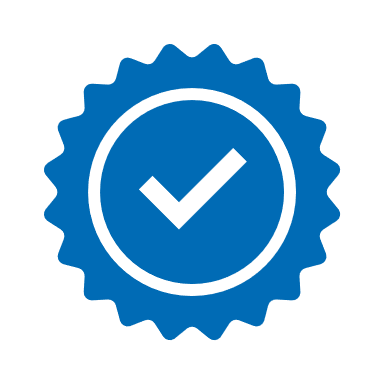 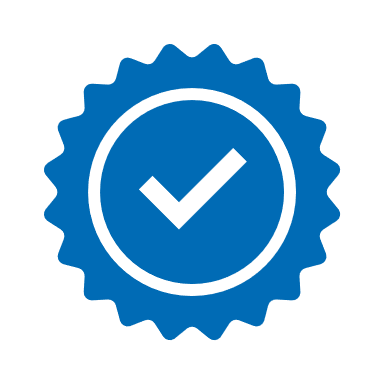 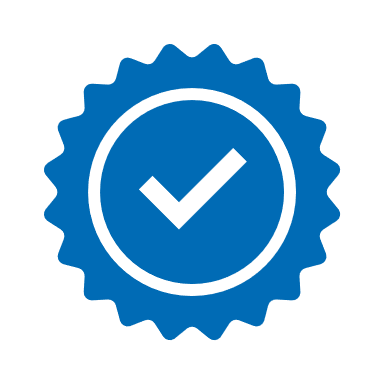 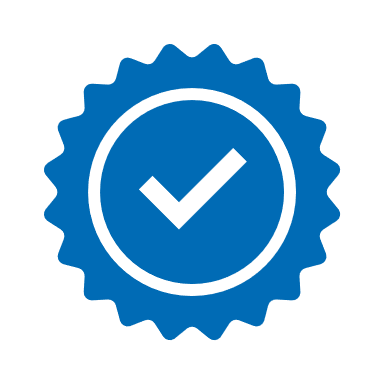 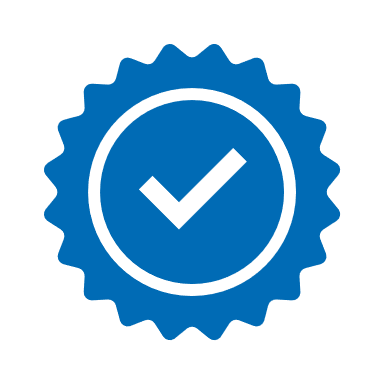 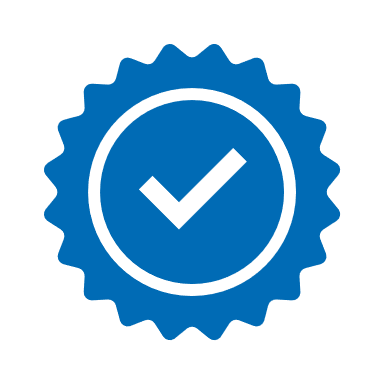 NPQ programme structure
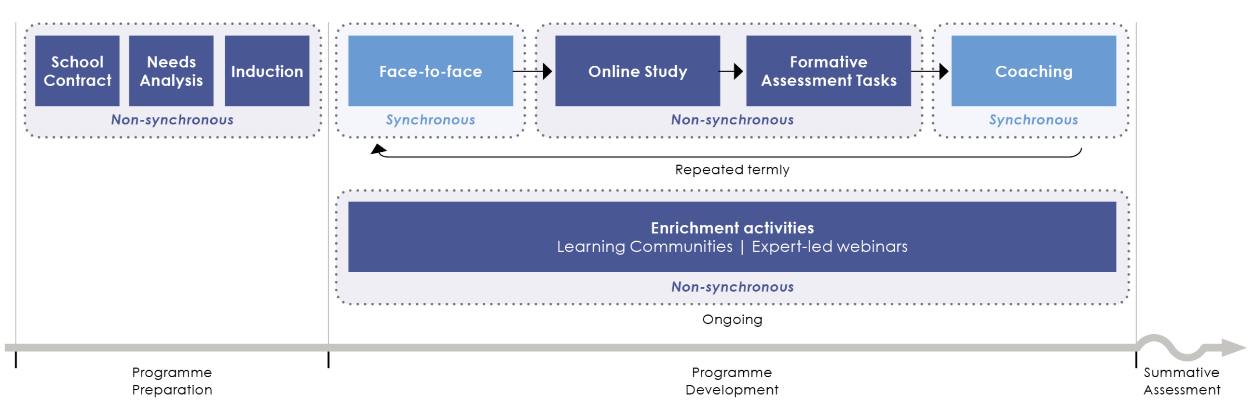 access, relevance and choice for all
research evidence underpins pedagogy and content
practice-led learning to develop and embed expertise
clear professional journey aligned to DfE ‘golden thread’
NPQ cyclical learning pathway
3 weekly Units
Complete a minimum of 3 formative activities from across units
Complete 1 overall learning reflection
Receive online mentor/coach feedback
Introduce key concepts & research from content area
Prepare participants for online study
Define focus of practice based activity
Review and refine needs & upload to coach / mentor
Skills audit
Develop professional profile
Coach / Mentor review
Refine Professional Profile
Coach / Mentor review
Select Formative Assessment Task and complete over 4-weeks
Coach / Mentor review and feedback
Induction & Needs analysis
NPQ Programme
Leadership Programmes
NPQSL
NPQH
NPQEL

18 Months
Short Course: School Improvement & Implementation
Short Course: Ethical principles and leadership behaviours
Course 2
Leading
Teaching

Content areas
Teaching (Learning)
Curriculum & Assessment
Additional & SEN 
/ Disabilities
Course 3
Leading
Organisational 
Effectiveness

Content areas
Organisational Management
Working in Partnership
Governance & Accountability
Course 1
Leading
Culture & Ethos

Content areas
Culture
Behaviour
Professional Development
Professional Behaviours & Skills; understanding, application and evaluation
Enrichment and Learning/Mentoring Communities
Induction & Needs analysis
NPQ Programme 
Specialist Programme

NPQLTD 

12 Months
Short Course: Teaching Foundations & Principles
Course 2
Leading Professional 
Learning

Content areas
Designing effective PD
Parts 1,2 & 3
Course 3
Building Culture 
& Ethos

Content areas
Delivering Effective PD
Parts 1,2 &  3
Course 1
Teacher Development
 an Introduction

Content areas
Implementation
What does research tell us 
about effective TD?
Identifying School TD needs
Ethical principles and Leadership Behaviours & Skills
Enrichment and Learning/Mentoring Communities
Induction & Needs analysis
NPQ Programme 
Specialist Programme

NPQLT 

12 Months
Short Course: Teaching Foundations & Principles
Course 2
Leading Teaching


Content areas
Classroom practice
Adaptive teaching
Assessment
Course 3
Building Culture 
& Ethos

Content areas
Professional development 
- Parts 1 and 2
School Culture
Course 1
Professional Learning 
an Introduction

Content areas
Implementation
How pupils learn
Subject and curriculum
Ethical principles and Leadership Behaviours & Skills
Enrichment and Learning/Mentoring Communities
Induction & Needs analysis
NPQ Programme 
Specialist Programme

NPQLB&C 

12 Months
Short Course: Teaching Foundations & Principles
Course 2 
Leading Behaviour 
Systems

Content areas
Enabling good behaviour 
parts 1 & 2
Complex behaviours
Course 3
Building Culture 
& Ethos

Content areas
Professional development 
Parts 1 and 2
School Culture
Course 1
Behaviour & Culture 
an introduction

Content areas
Implementation
What does research tell us 
about enabling good 
Behaviour?
Identifying school 
behaviour needs
Ethical principles and Leadership Behaviours & Skills
Enrichment and Learning/Mentoring Communities
Lyndon Evans
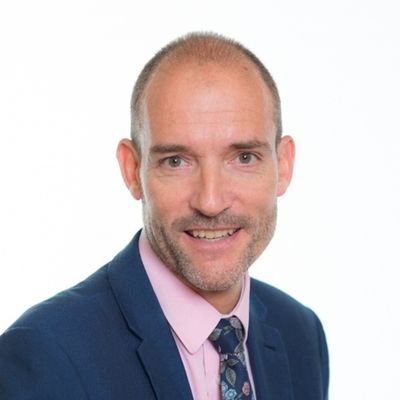 NPQEL: A participant’s point of view
Programme fees (TBC)
Apprenticeship funded routes
Apprenticeships are work-based training programmes for new and existing staff
All schools have access to Apprenticeship Levy funding either through their trust, LA or the ESFA’s co-investment scheme
Best Practice Network are a registered Apprenticeship Provider and have supported 800+ participants to access NPQs utilising levy funding
Our NPQSL & NPQEL have been mapped against Level 5 to Level 7 Apprenticeship Standards creating ‘dual-award’ programmes
The dual-award programmes provide participants the DfE’s NPQs inside the comprehensive wraparound support of an apprenticeship
Next steps
NPQs can be viewed at www.bestpracticenet.co.uk/npq or www.outstandingleaders.org/npq 
We cannot currently take full applications as the application process has not yet been finalised by the DfE
If you haven’t done so already, please register your interest through the individual NPQ pages
We will contact candidates as soon as the application window is open, please check spam folders!
Contact us through the livechat function on our web site, cpd@bestpracticenet.co.uk or phone 0117 920 9200